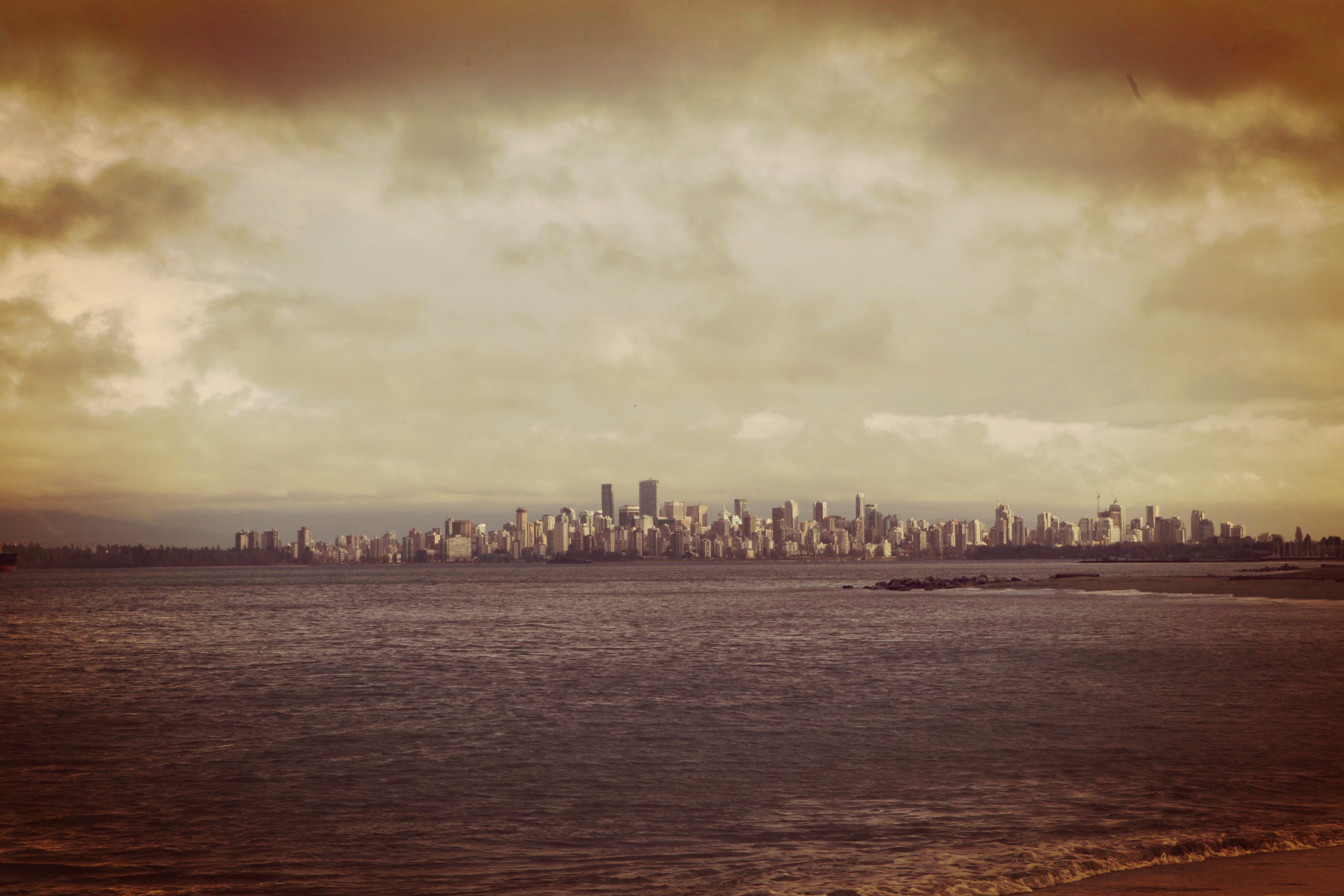 PODCASTS
A personal story
@viewmagazine
By DR DAVID DUNKLEY GYIMAH
An explanation of the slides follows for Dr David Dunkley Gyimah’s presentation on Monday :
By DR DAVID DUNKLEY GYIMAH
An explanation of the slides follows:Next photo was used to frame the idea that radio which preceded podcasts was designed as inherently personal and constituted social media in its prototypical form.
By DR DAVID DUNKLEY GYIMAH
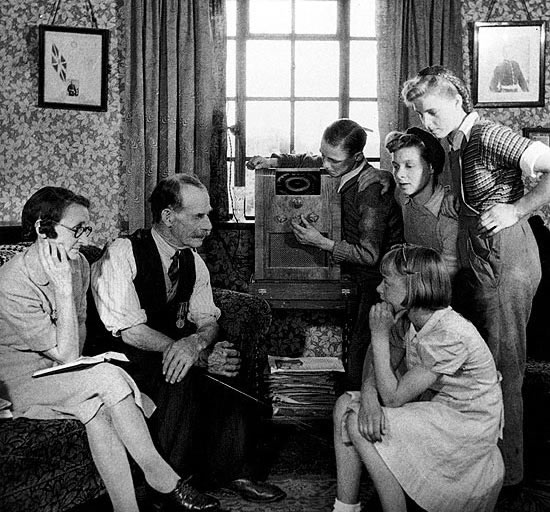 PODCASTS
A personal story
@viewmagazine
By DR DAVID DUNKLEY GYIMAH
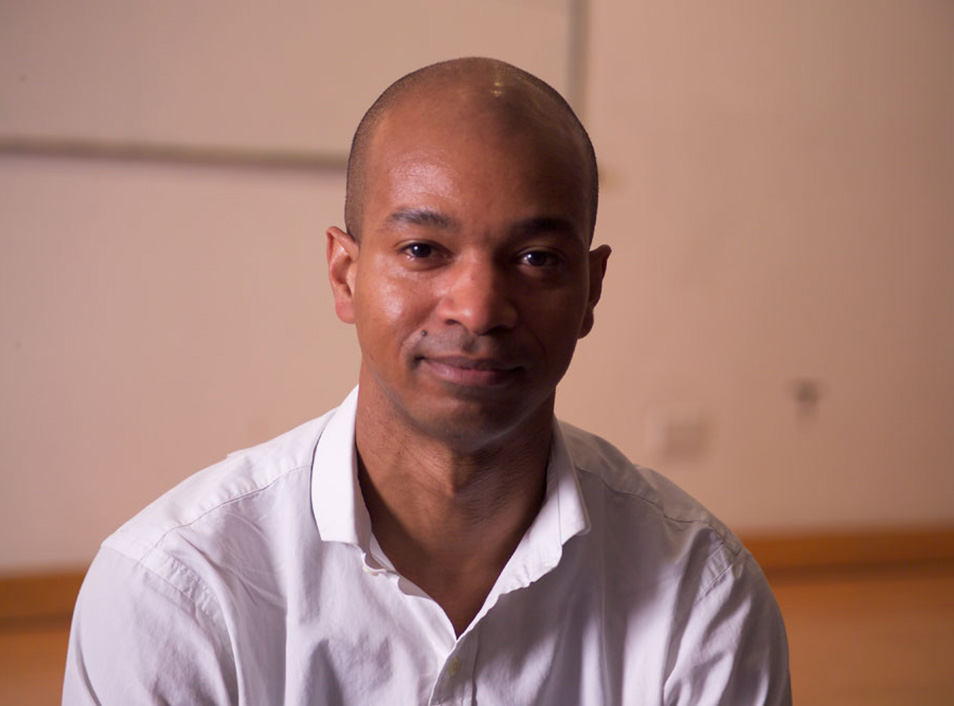 WHAT IS A PODCAST ?
HOW DO GET GOOD?
INFLUENCES?
HOW TO MAKE THEM? 
EQUIP / KNOWLEDGE
Podcasts are media bits e.g. Radio or video distributed via the net.Hence a lot of its techniques and styles can be found in traditional media.
By DR DAVID DUNKLEY GYIMAH
Next slides were used to frame how I got involved in radio at an early age and some of the highlights for me.
By DR DAVID DUNKLEY GYIMAH
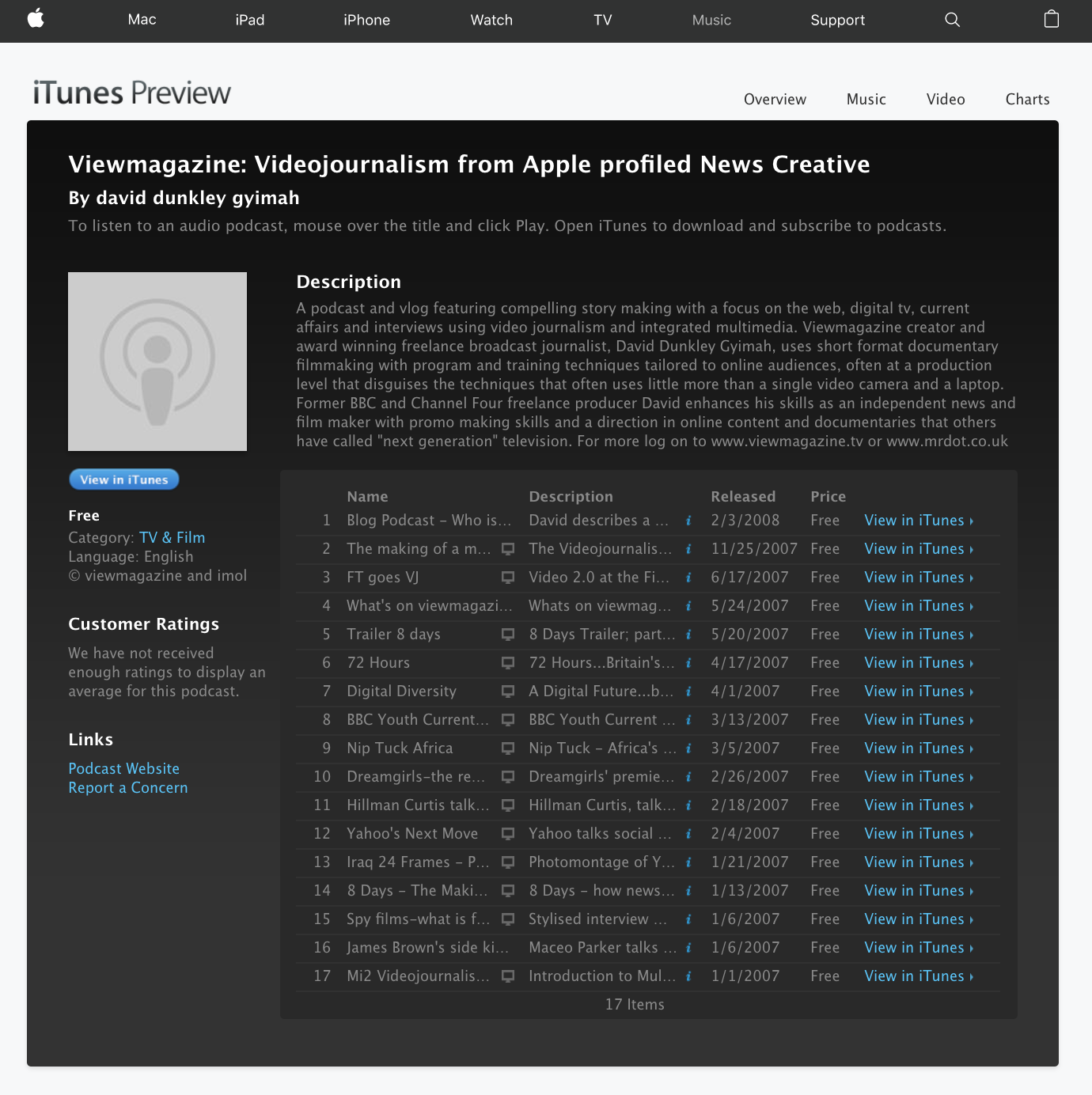 By DR DAVID DUNKLEY GYIMAH
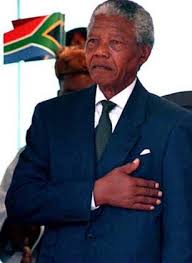 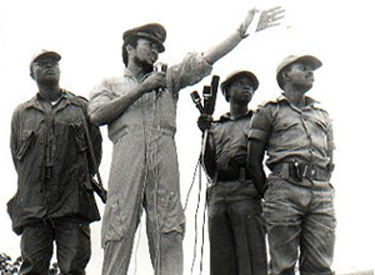 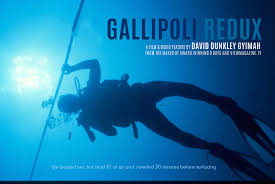 1998
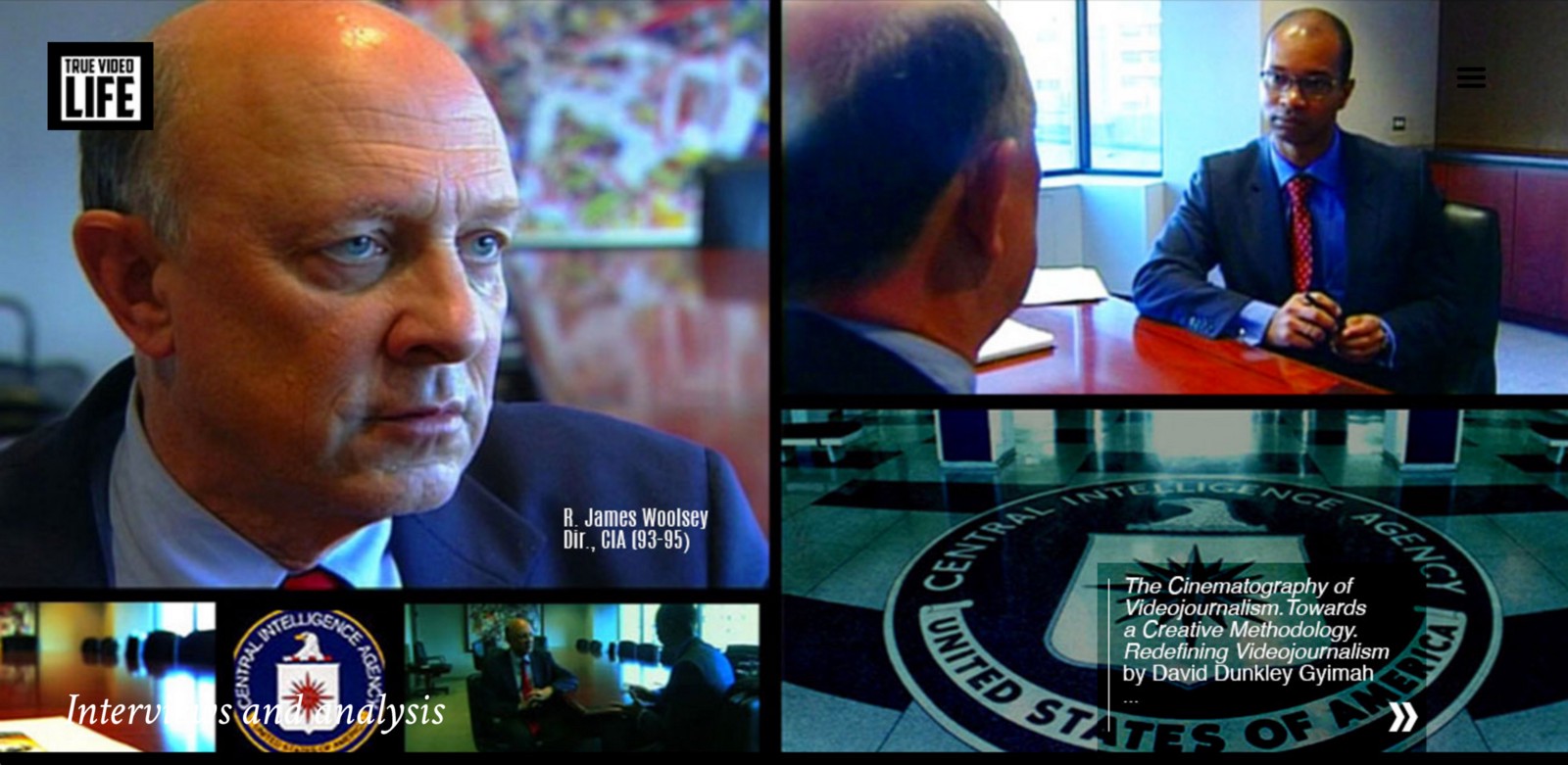 [Speaker Notes: Rawlings, action, bbc  world service.  and War of the worlds  Movement.]
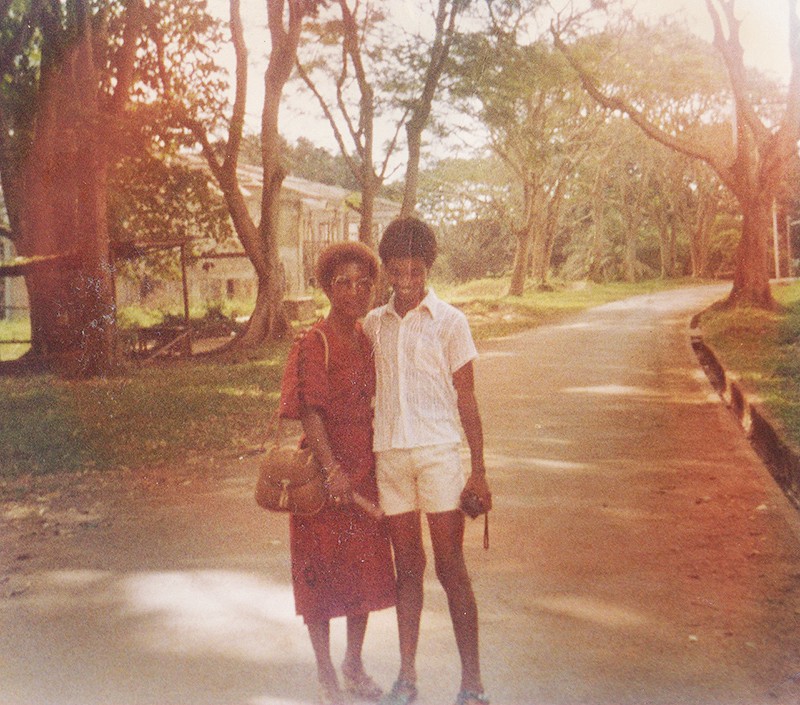 1998
INFLUENCES?
[Speaker Notes: Rawlings, action, bbc  world service.  and War of the worlds  Movement.]
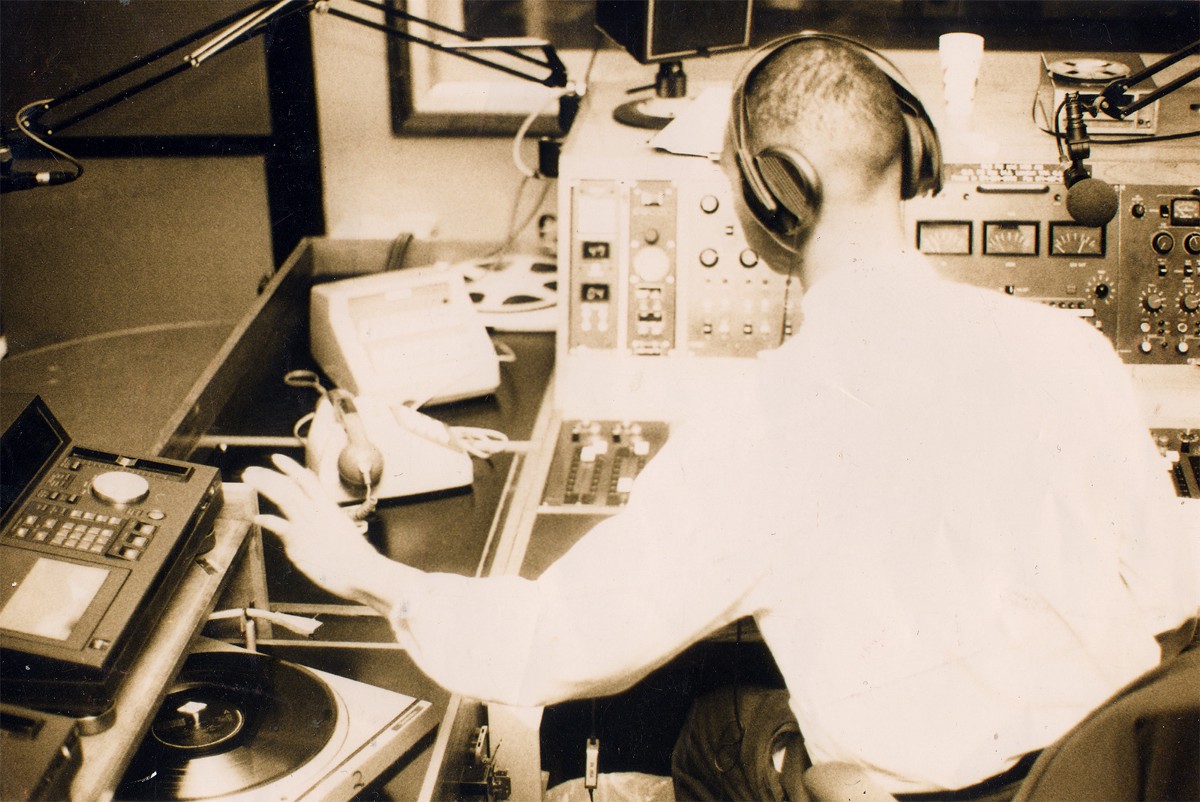 1998
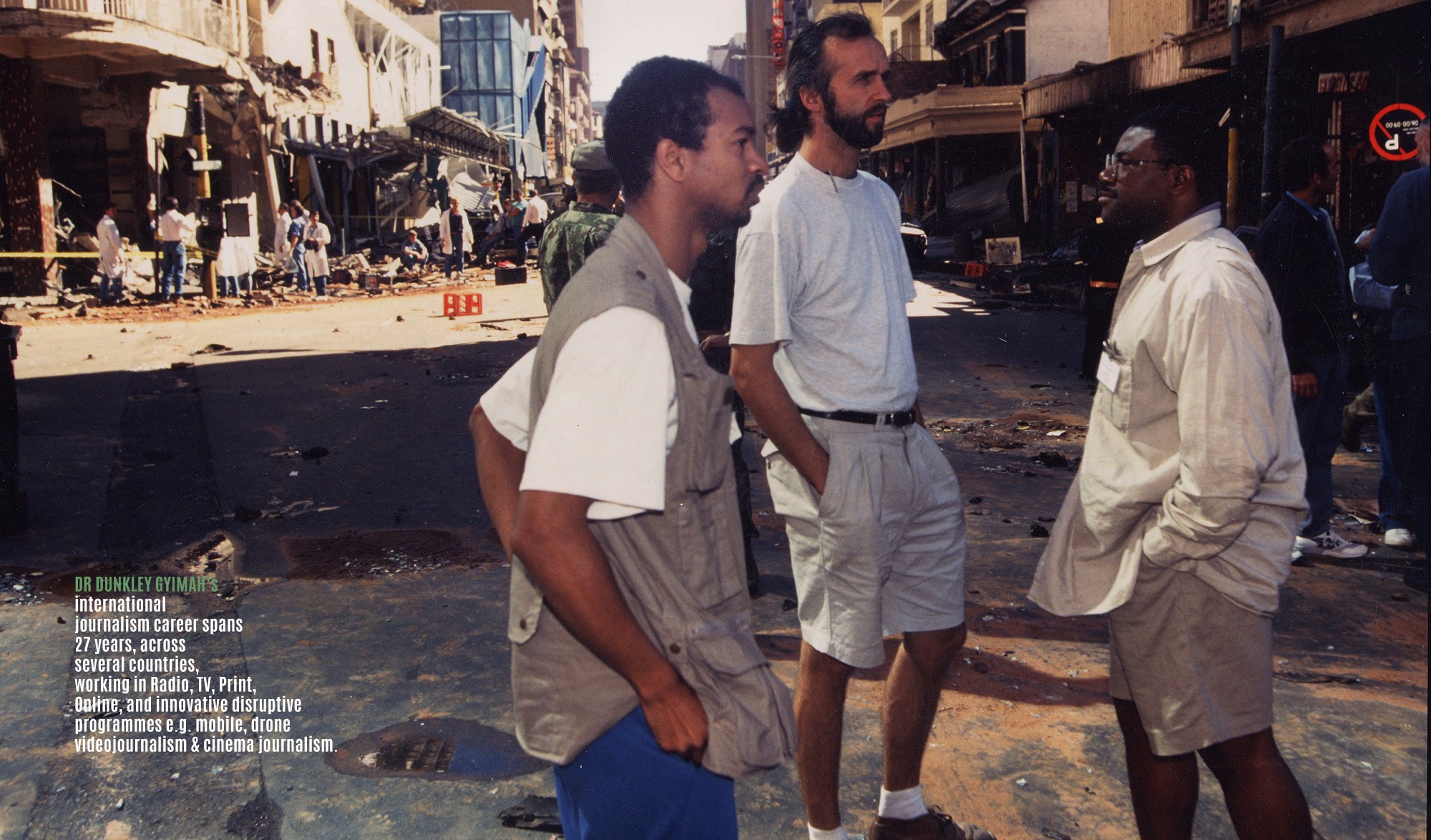 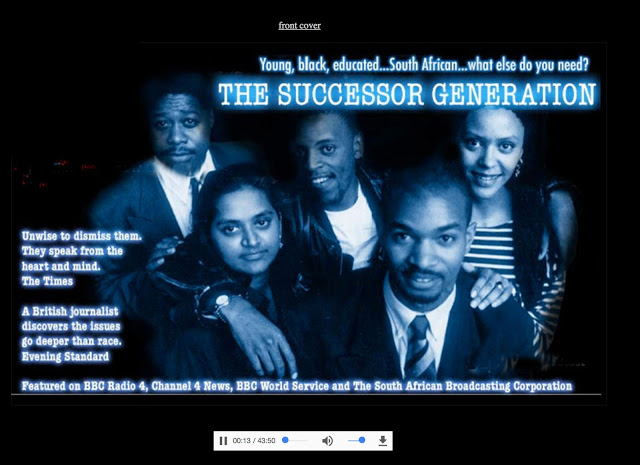 See this linkfor explanation https://medium.com/@viewmagazine/you-see-audio-podcasts-with-your-ears-6828d6993147
By DR DAVID DUNKLEY GYIMAH
1998
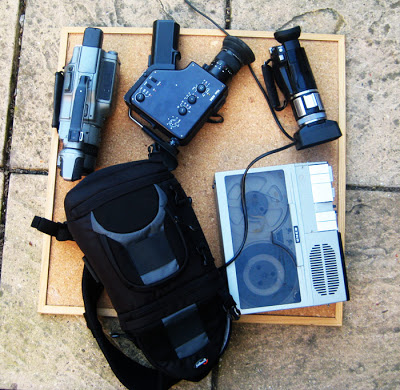 WHAT KNOWLEDGE/ 
EQUIP YOU NEED?
OMG we used this huge contraption called a uher. It doesn’t really matter what you record on, as long as the quality is good.
By DR DAVID DUNKLEY GYIMAH
TRAVELLING - KNOWLEDGE
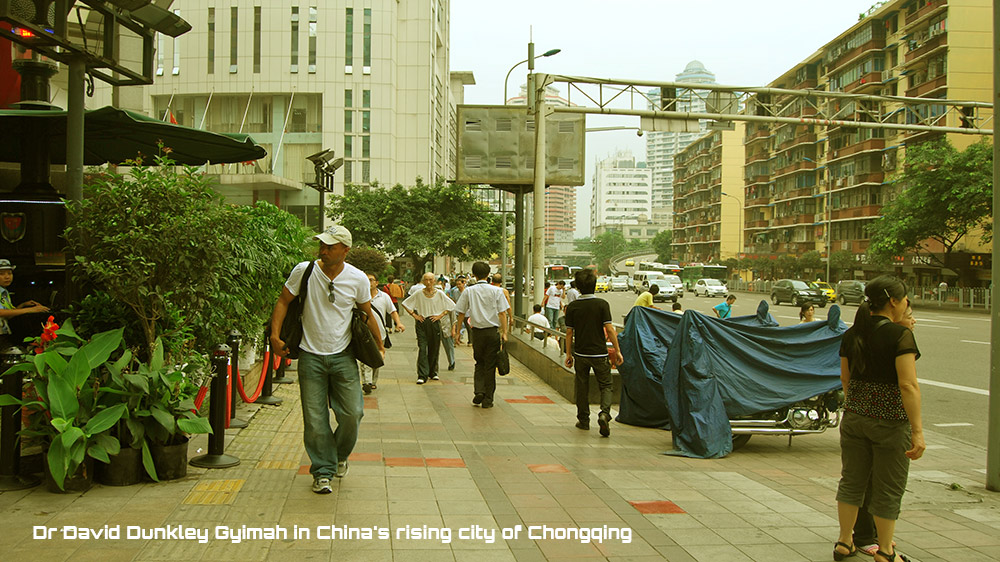 CHONGQING
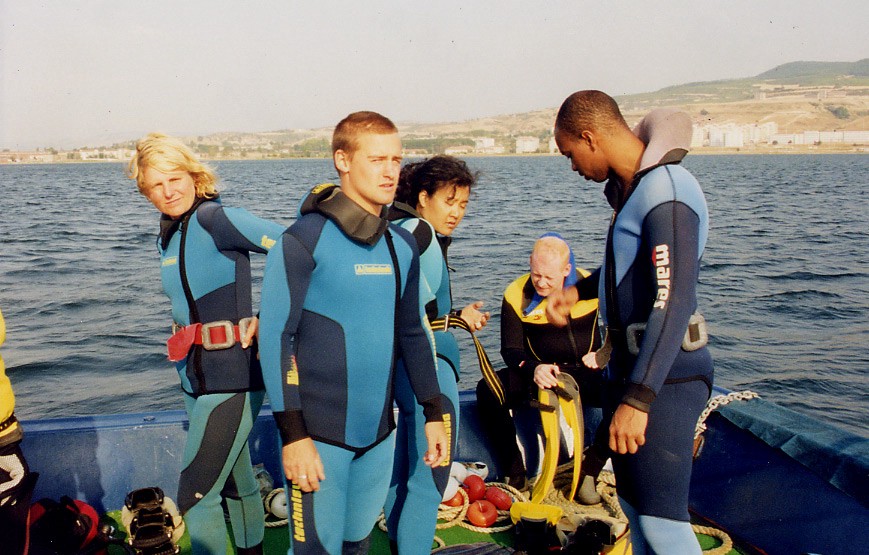 GALLIPOLI
[Speaker Notes: https://medium.com/@viewmagazine/a-dangerous-dive-to-gallipoli-but-that-s-part-of-the-story-multimedia-in-2001-and-broadcasters-5185c8ea1f38]
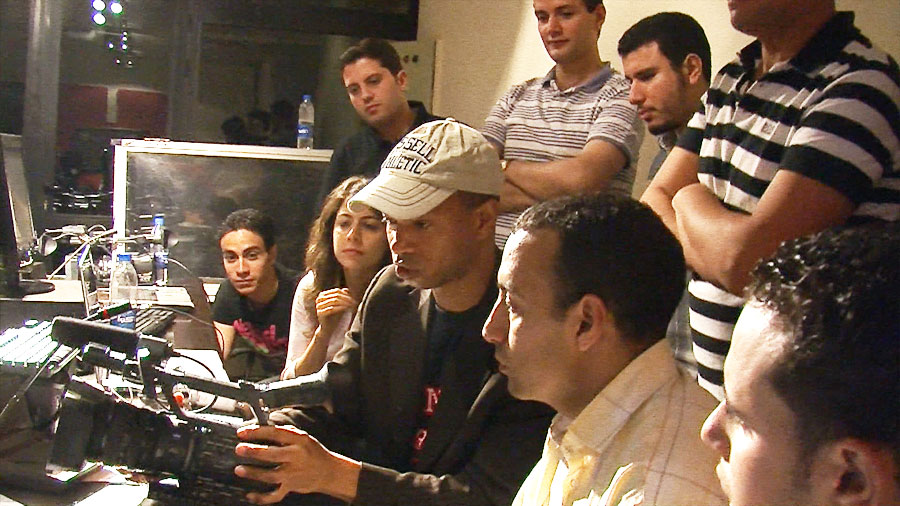 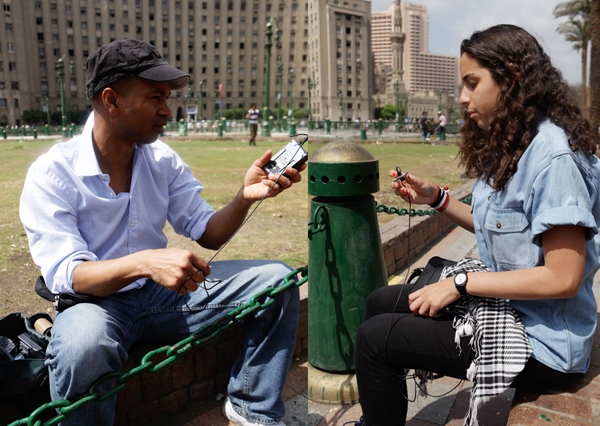 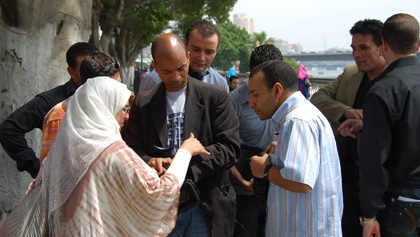 EGYPT
I talked about how travelling was my teacher too. It’s about human interactions and visiting new places that provide an opportunity to appreciate how people live. We should respect that.  Our recorders merely allow us to capture events.
By DR DAVID DUNKLEY GYIMAH
Talked about how I made a brain from  gelatin. You could do this too by researching online and buying the brain moulds.
By DR DAVID DUNKLEY GYIMAH
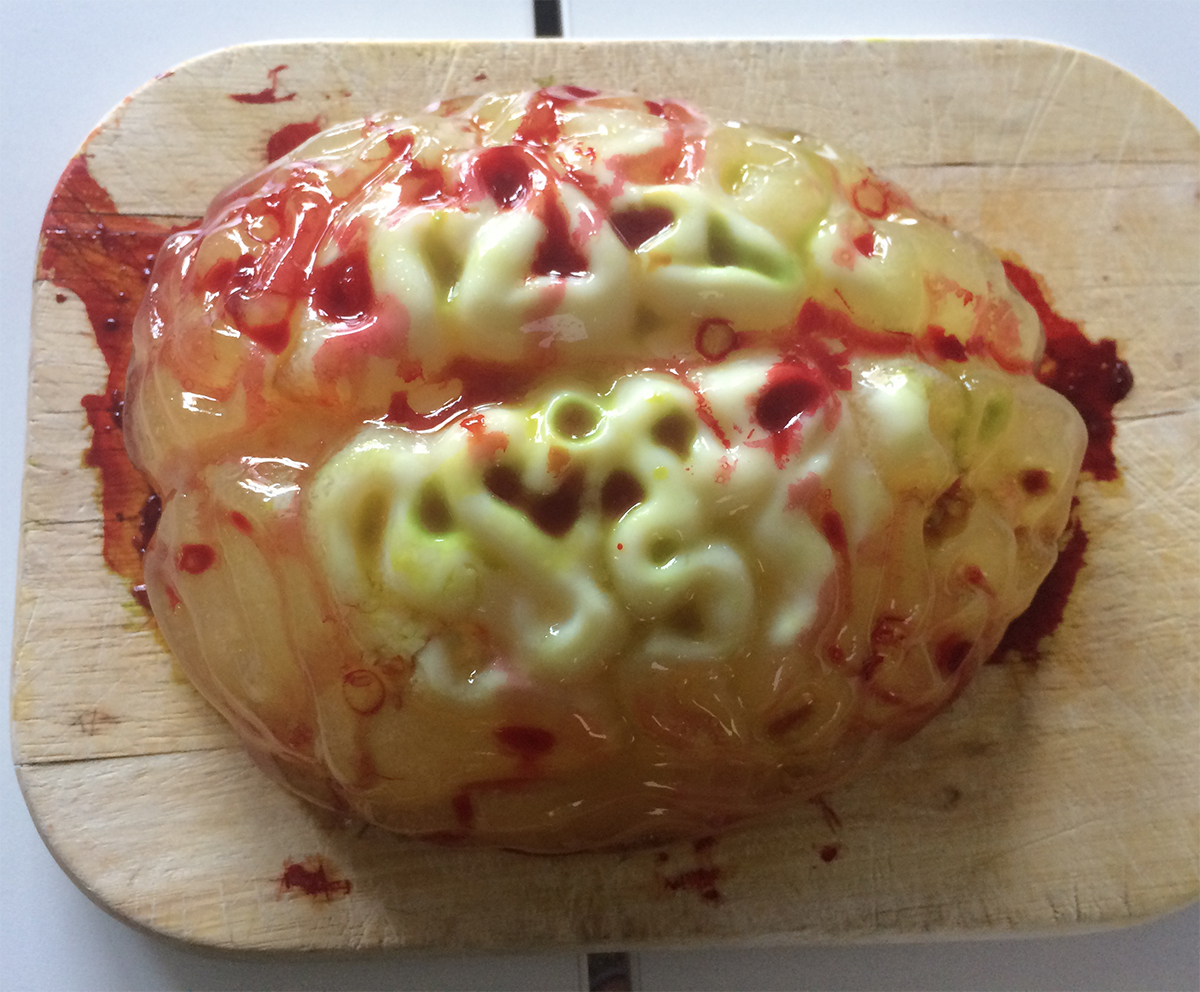 Our words activate different parts of the brain.  Google “Brain and Storytelling” for more.
By DR DAVID DUNKLEY GYIMAH
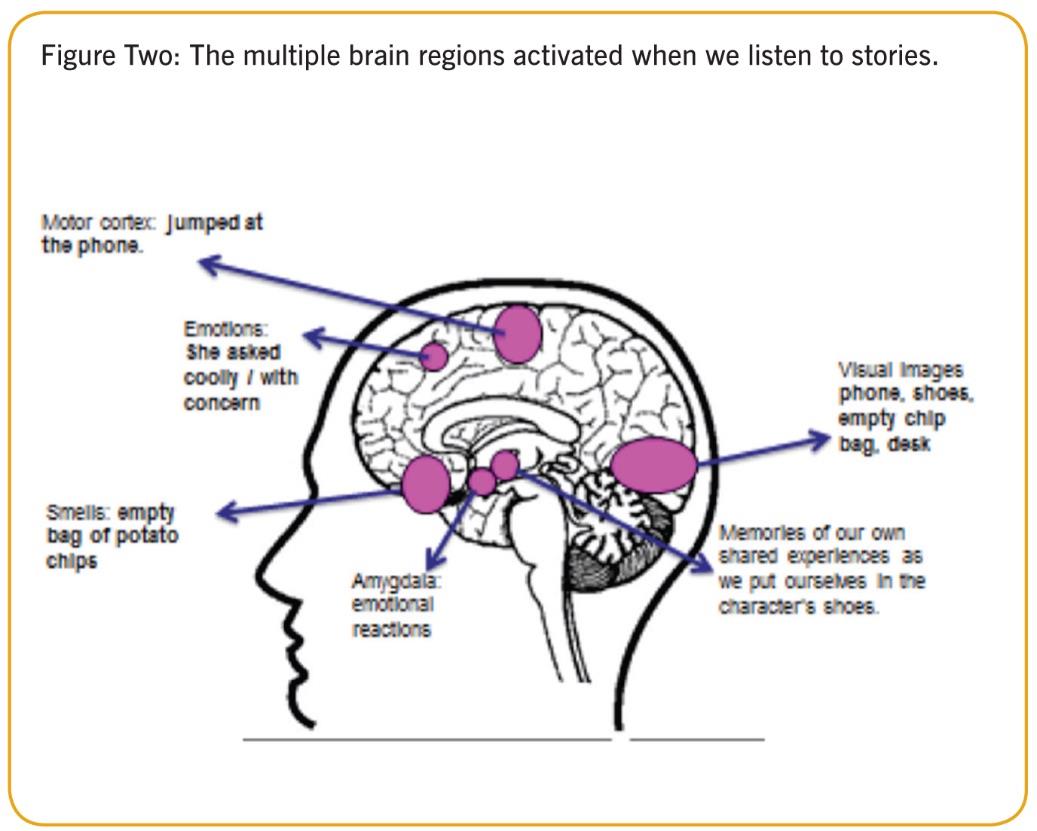 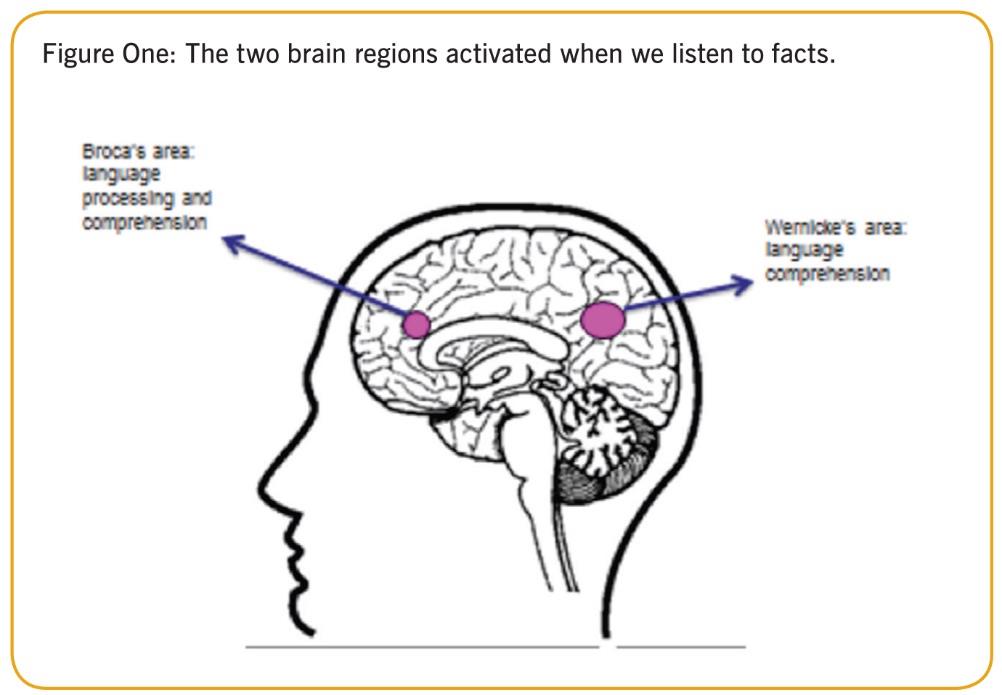 How language activates different regions of the brain. See this link for more
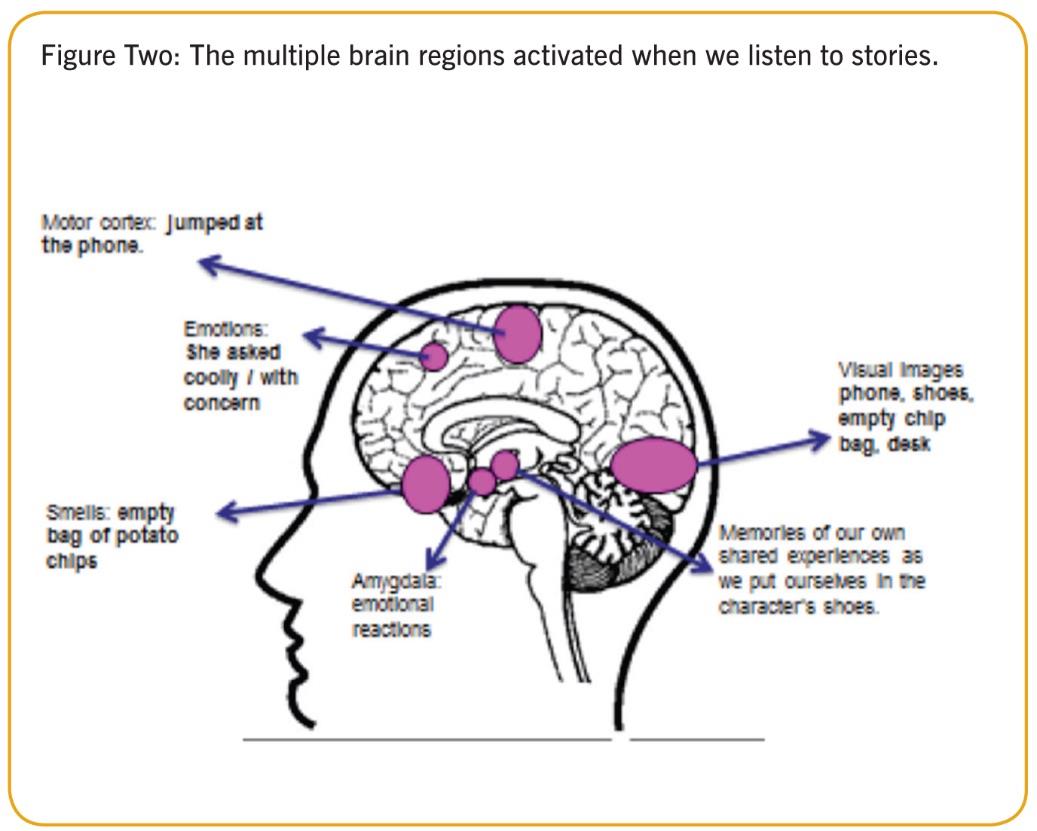 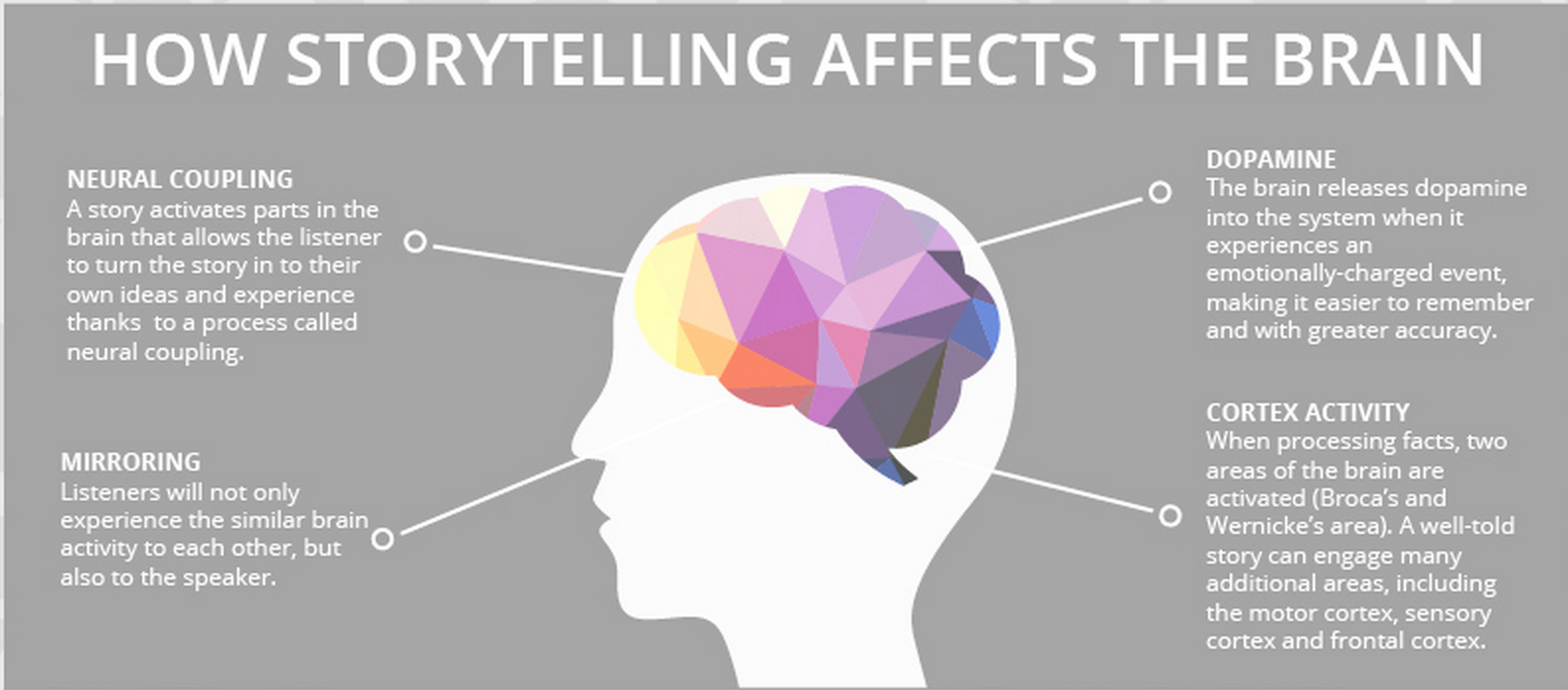 How to get good at Podcasts?  Listen to exemplars. Make lots of podcasts. Fail early, fail fast and fail forward says Denzel Washington.Don’t wait to your assignment to do a podcast.
By DR DAVID DUNKLEY GYIMAH
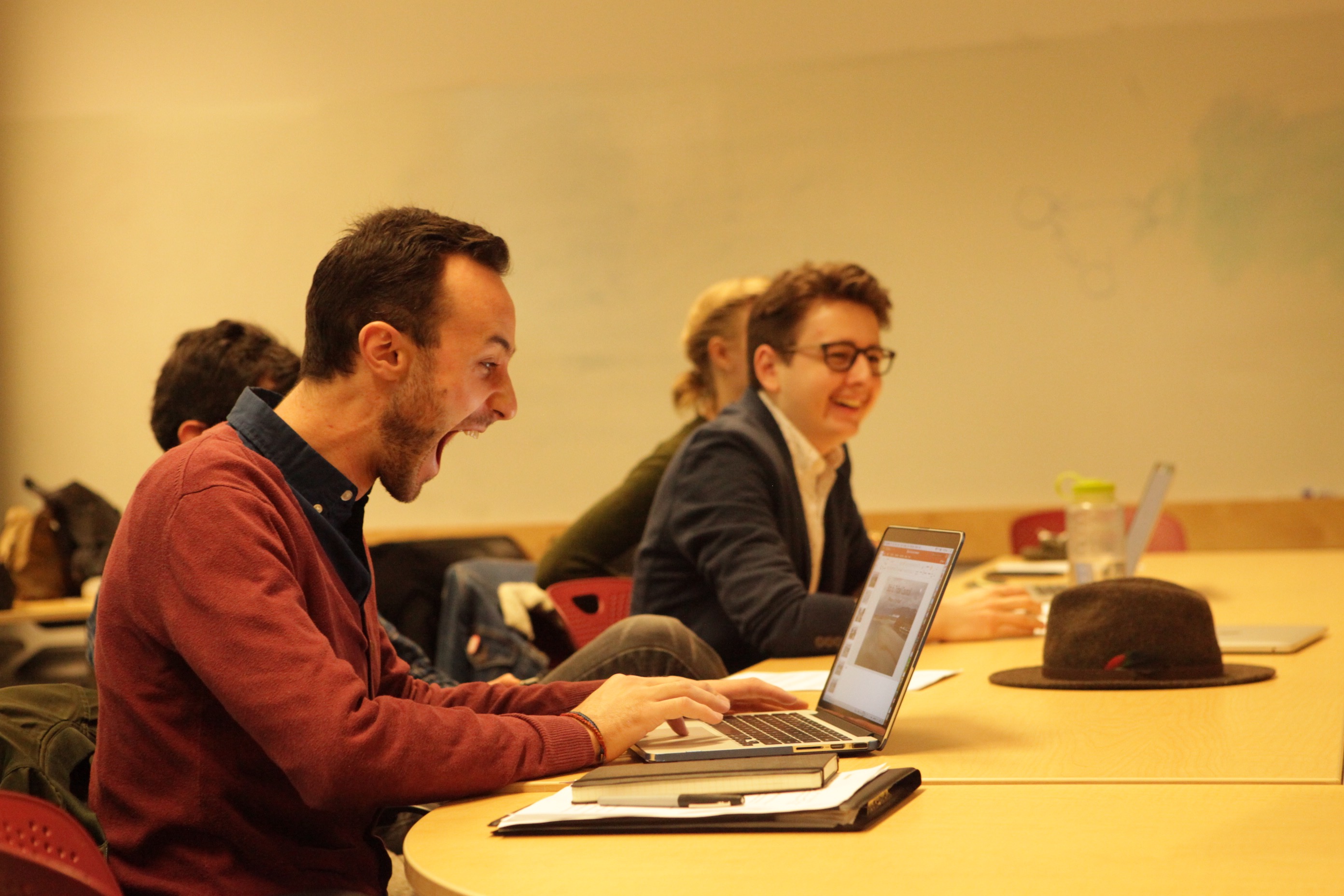 HOW TO GET GOOD?
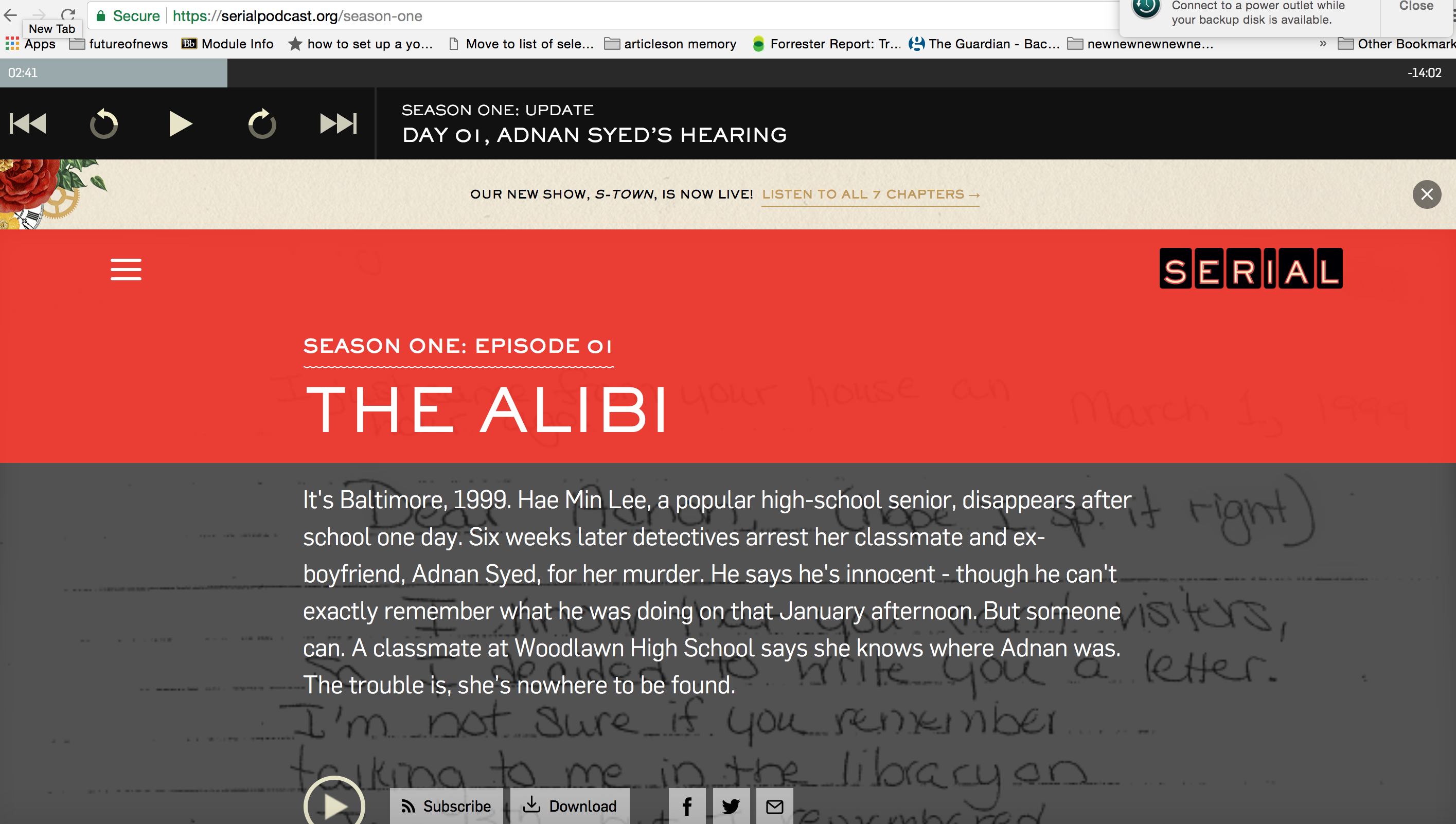 Follow good podcasts on Twitter, Instagram etc.
By DR DAVID DUNKLEY GYIMAH
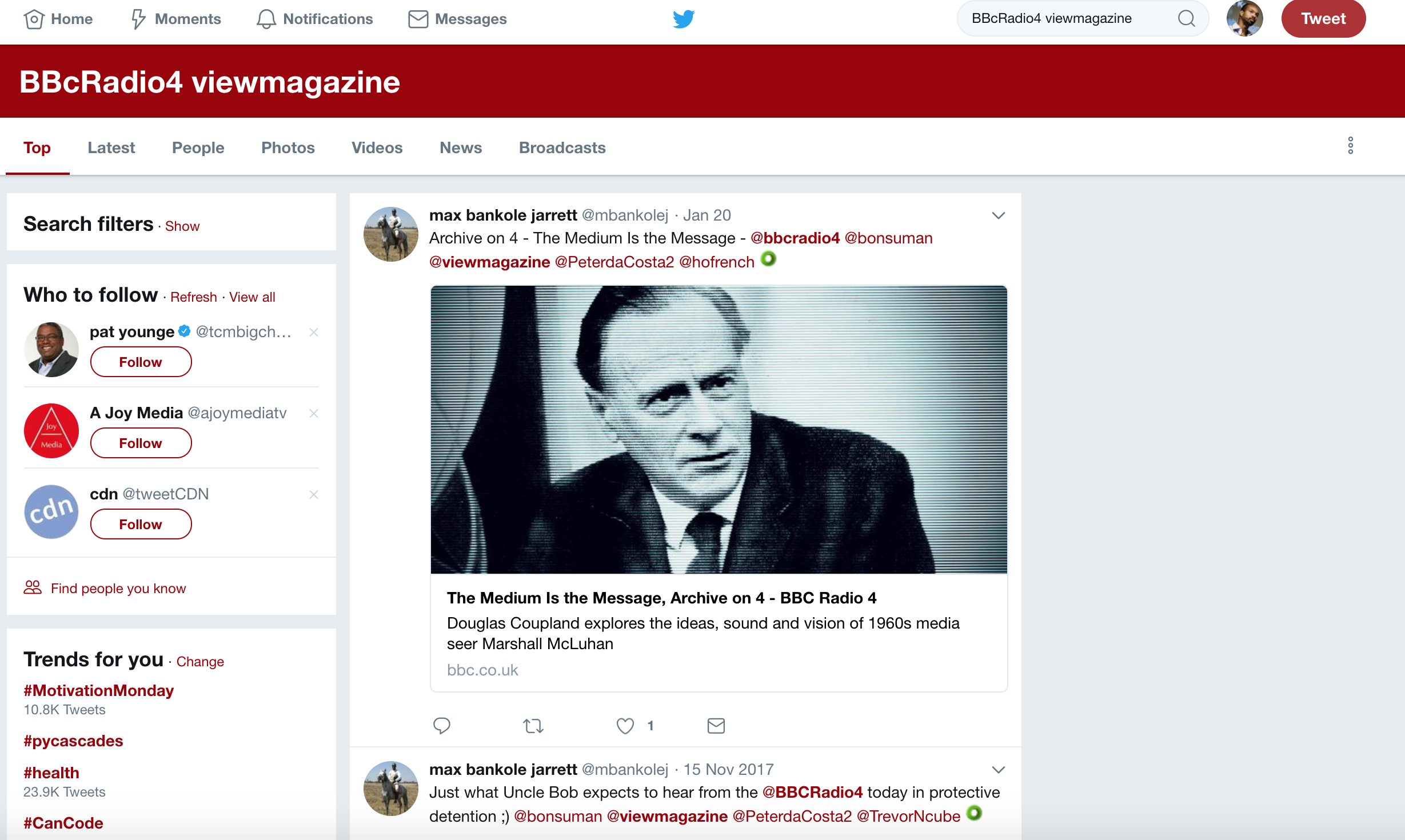 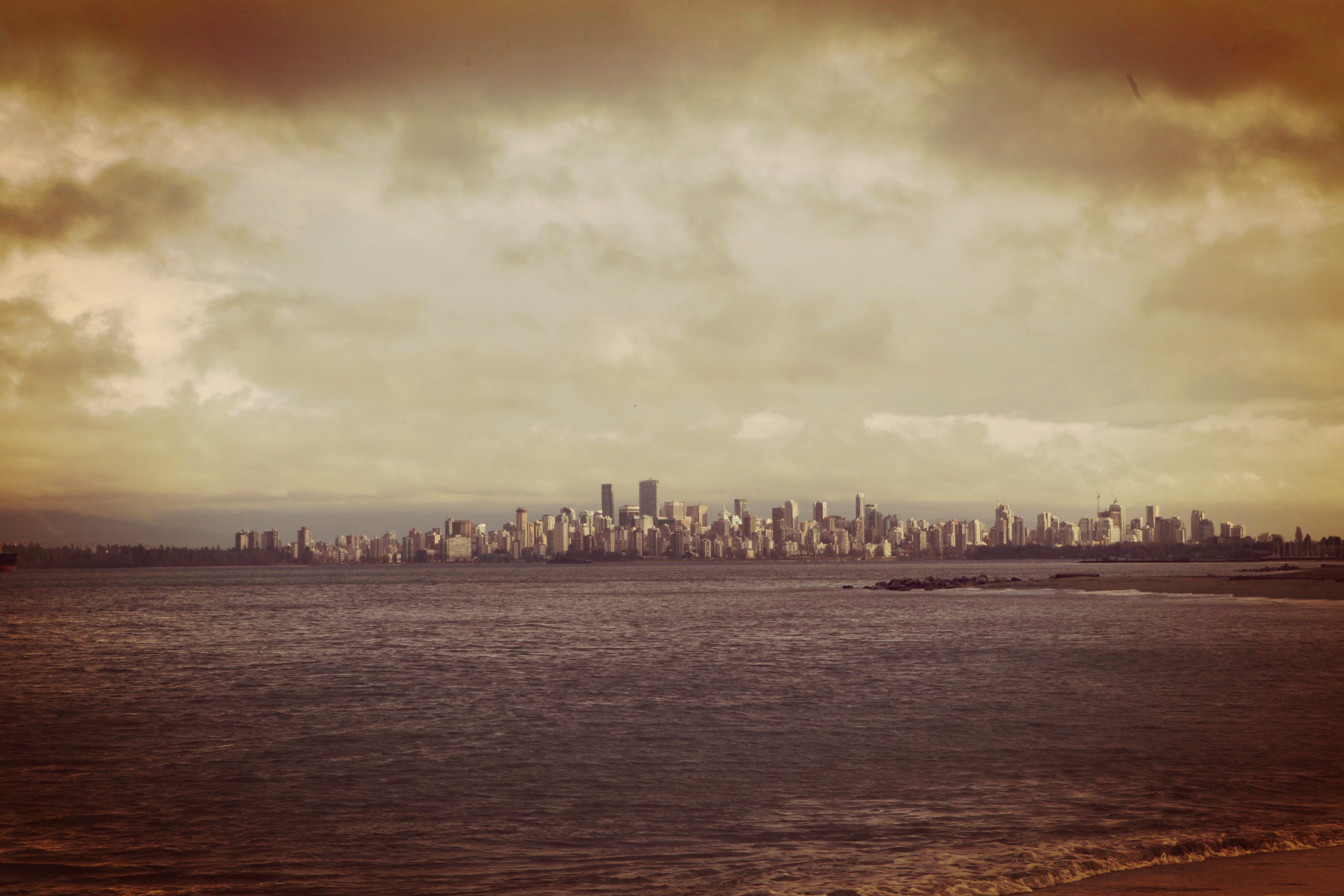 TIPS FOR STARTING PODCASTS1. Good listening ear. Search character voices2. Strong writing activates diff brain regions3. Experiment beyond journalism. e.g. Theatre etc.4. Foley  (Jack Foley). See sfx with your ears5. Be passionate about your subject6. Seek out guidelines e.g. technical. Break “rules”7. Be them (your fav podcaster), and then Be You8. Respect the space and place you’re entering                     @viewmagazine                             Thank you
Goodluck@viewmagazine
Thank you